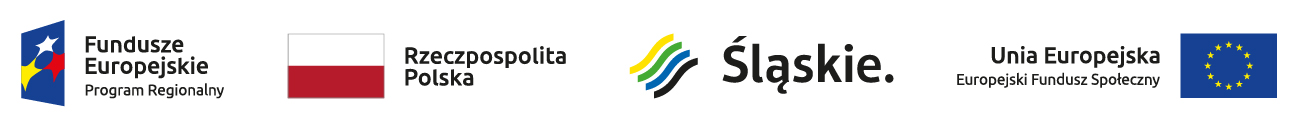 Projekt „ Szkolne Centrum Rozwoju - wzmocnienie potencjału edukacyjnego Gminy Dąbrowa Zielona”
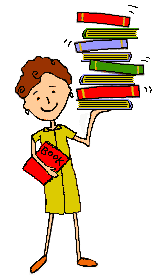 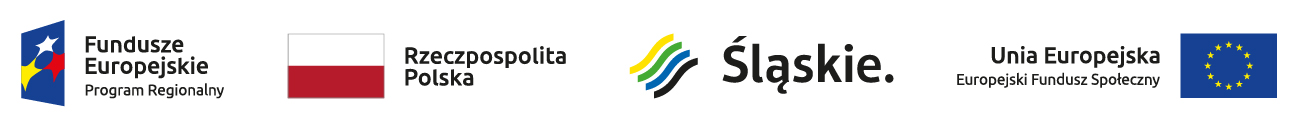 Od listopada 2021 w Szkole Podstawowej w Dąbrowie Zielonej i Szkole Podstawowej w Olbrachcicach realizowany jest projekt unijny „ Szkolne Centrum Rozwoju - wzmocnienie potencjału edukacyjnego Gminy Dąbrowa Zielona”. 
    Wartość projektu wynosi 367 771,25 zł, z czego wkład Funduszy Europejskich to 330 994,12 zł.
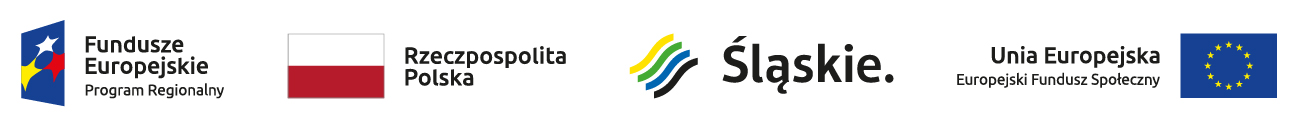 Celem projektu jest zapewnienie wysokiej jakości oferty kształcenia ogólnokształcącego, podniesienie efektywności  i atrakcyjności oferty edukacyjnej w Szkołach Podstawowych w obszarze rozwijania kompetencji kluczowych i uniwersalnych, pokonywania niepowodzeń szkolnych, kształtowania umiejętności niezbędnych na rynku pracy i umożliwiających kontynuowanie kształcenia przez całe życie.
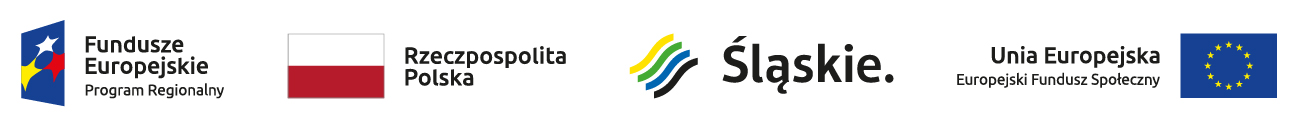 W ramach projektu w roku szk. 2021/22 i 2022/23 realizowane będą dodatkowe zajęcia skierowane do uczniów mających problemy z opanowaniem wiedzy, jak i dla uczniów chcących rozwinąć kompetencje kluczowe  i zainteresowania. Uczniowie klas ósmych zostaną objęci dodatkowym wsparciem w zakresie wyboru szkoły           i zawodu. Podczas zajęć projektowych uczniowie będą zdobywać, nowe umiejętności korzystając                          z nowoczesnych pomocy dydaktycznych, sprzętu komputerowego, tabletów, robotów edukacyjnych.       W szkołach powstaną pracownie matematyczne.
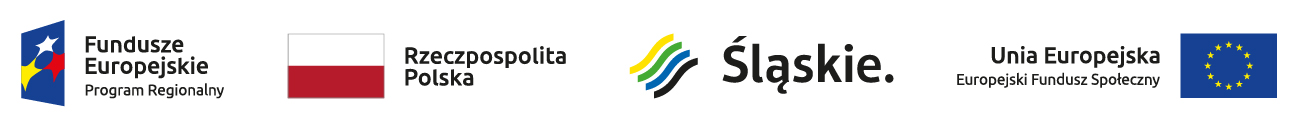 W ramach projektu realizowane będą następujące zajęcia: 
1. Pogotowie językowe – zajęcia rozwijające z j. angielskiego 
2. Informatyka z robotyką – zajęcia rozwijające zainteresowania 
3. Doradztwo edukacyjno-zawodowe 
4. Badacze matematyki – zajęcia rozwijające 
5. Eksperymentalny Klub Odkrywców – warsztaty wyjazdowe rozwijające kompetencje przyrodnicze 
6. Gimnastyka umysłu – zajęcia rozwijające umiejętności szkolne 
7. Nie bój się matematyki! – zajęcia dydaktyczno-wyrównawcze 
8. Gimnastyka buzi i języka – zajęcia logopedyczne
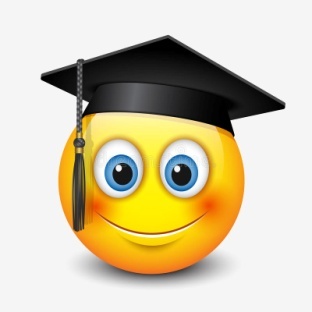 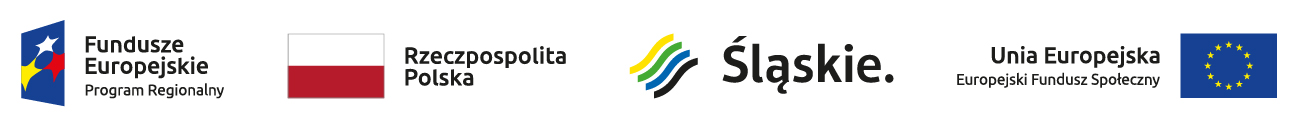 Dodatkowo wszyscy uczniowie będą objęci wsparciem psychologa, również w zakresie rozwijania umiejętności uczenia się. Odbędą się również cztery szkolenia dla nauczycieli pracujących w obu szkołach. Uczniowie będą mieli możliwość wyjazdów na zajęcia na wyższych uczelniach, udziału w spotkaniach             z przedsiębiorcami.
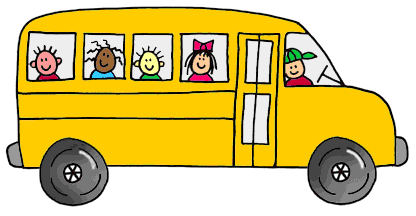 Zapraszamy do udziału w projekcie.
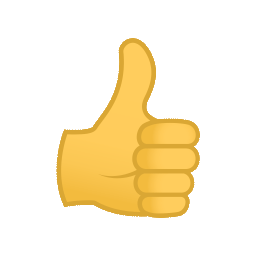